Matt Bruce
 May 2024
The Synod of the Covenant
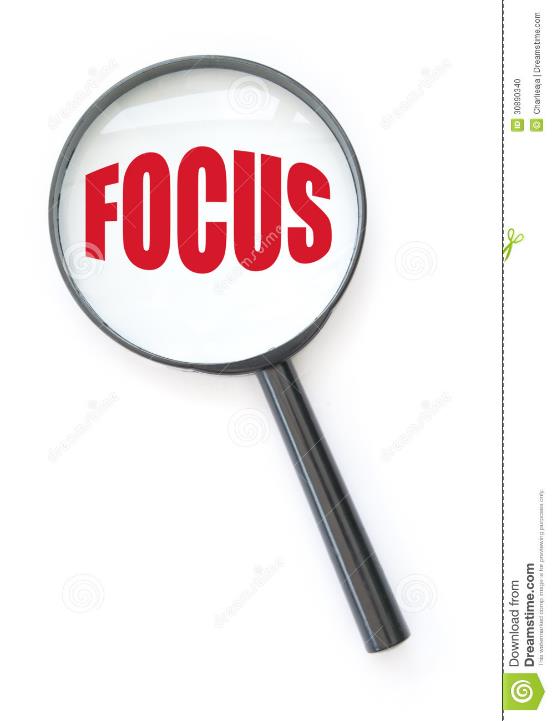 In our Synod, we’ll try anything to equip leaders who tend to God’s emerging, creative future.
2025-2028 Ministry Focus Areas
Supporting and Equipping Leadership for the Church
Strengthening our Most Vulnerable Congregations
Developing Anti-Racist Practices and Structures
Eradicating Systemic Poverty
Connecting Synods, Presbyteries, Congregations, and Leaders
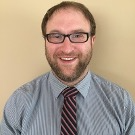 Cultivating the Gift 
of Preaching Initiative
Matt Aragon-Bruce
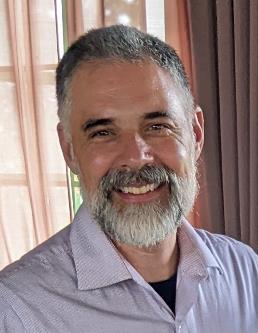 Commissioned Ruling Elders/
Commissioned Pastor Coordinator 
Tim Pollock
New Synod Ministries
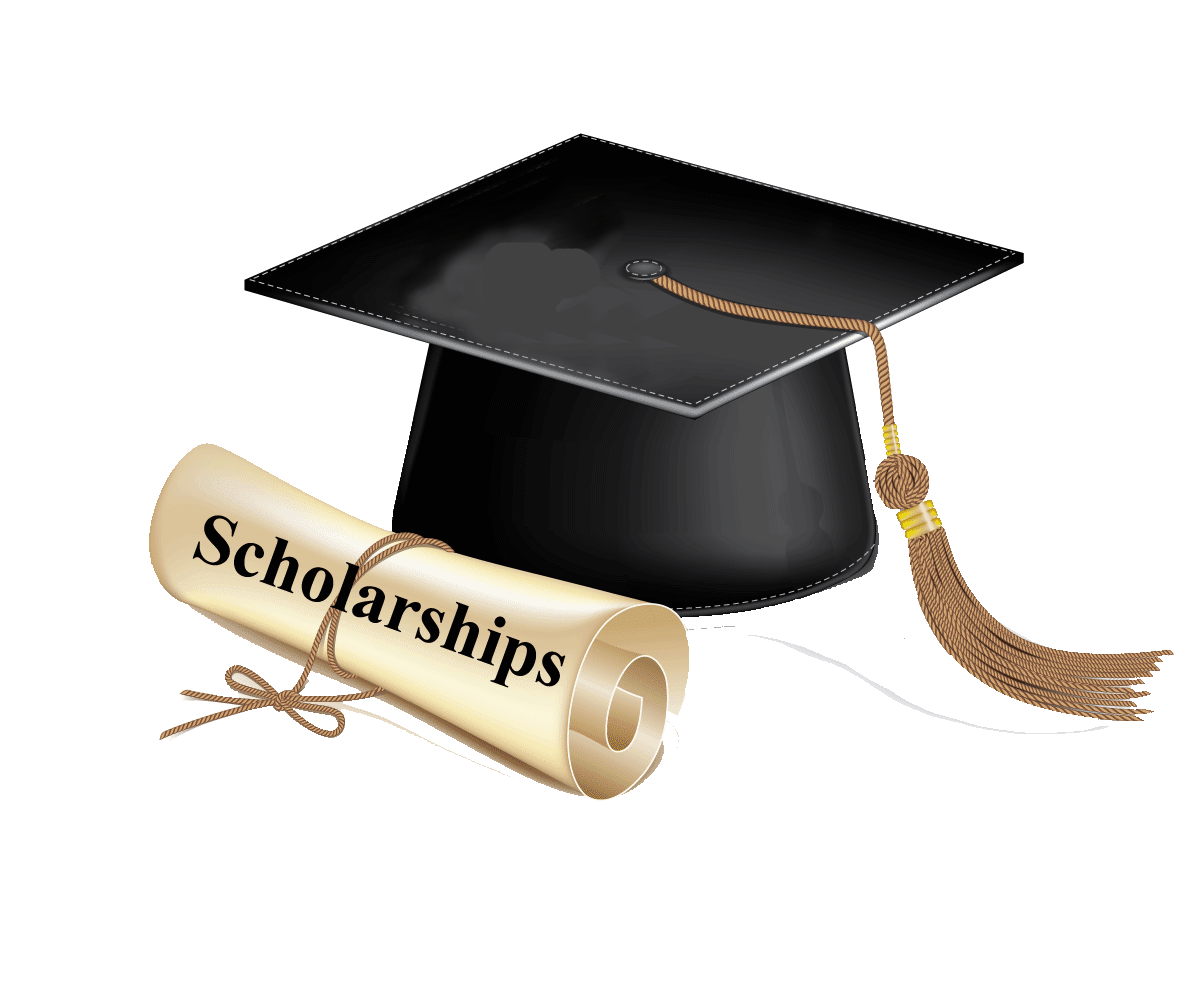 Applications Available 6/1/24
Applications Due 9/1/24
Higher Education Scholarships for Christian Leaders
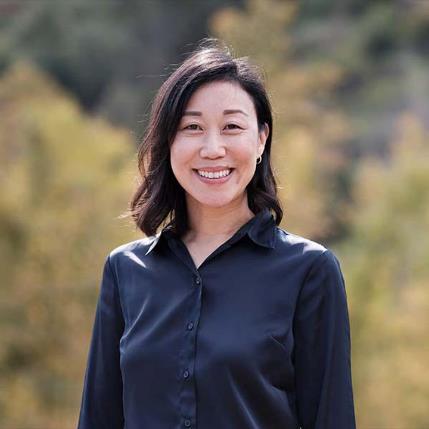 June 5
Janette H. Ok
Fuller Seminary
Preaching 1 John 
In a Polarized World
First Wednesday of Each Month 10 – 11:30
Upcoming Preaching Workshops
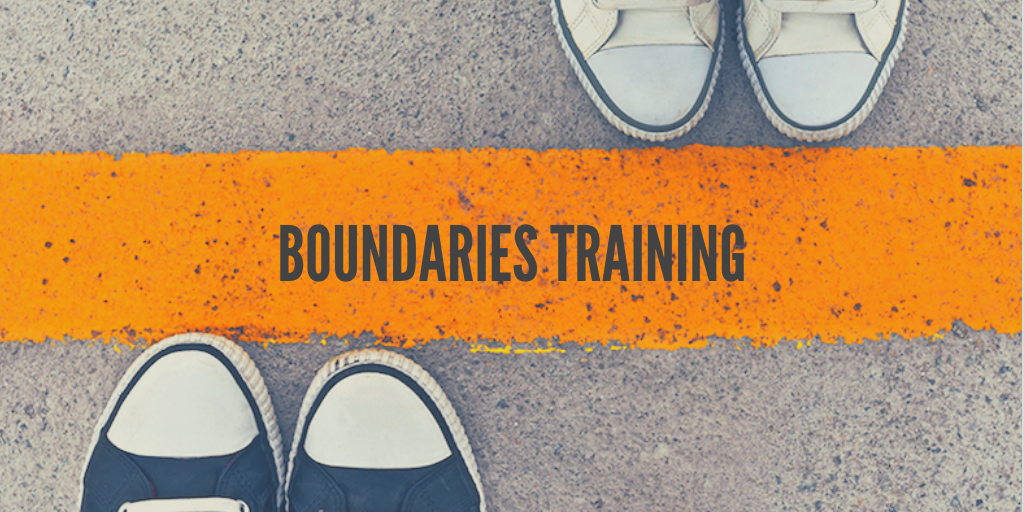 September 28 9:30-4:30
October 15-16 6:00 to 9:00
November 7 9:30-4:30
Cultivating the Gift of Preaching
Kick off is this June 6-10 at Alma College
We have 23 participants enrolled for this first year
We have about 6-8 people signed up for 2025 already
We hope to have at least 35 new participants in 2025
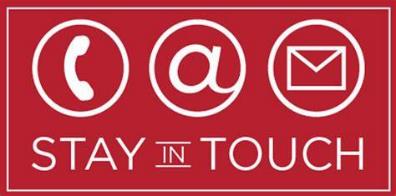 www.synodofthecovenant.org
Newsletter:  www.synodofthecovenant.org/contact 
Facebook:  Find/Follow “Synod of the Covenant”
Youtube:  Subscribe to “Synod of the Covenant”
Matt Bruce
609-712-425
 
matt@synodofthecovenant.org